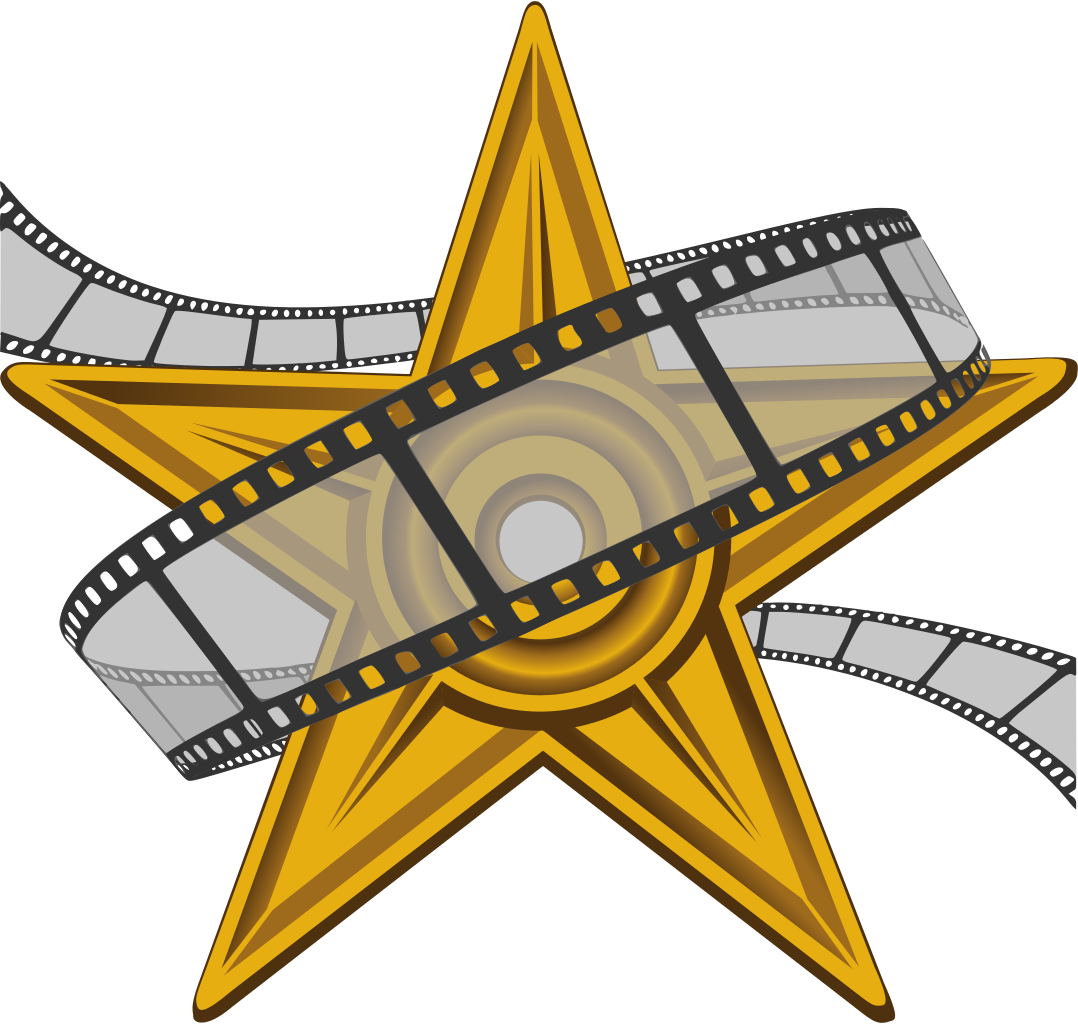 Le Festival Du Film À  DRms Le 2-30 Mai 2017
Un événement spécial pour promouvoir la collaboration et créer et  innover  Pour Les élevés aux 7Ème et 8Ème années
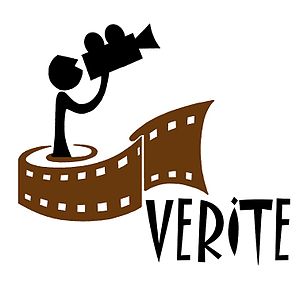 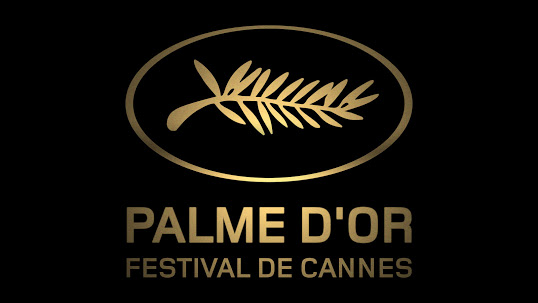 http://www.festival-cannes.com/en/Le 17-28 Mai 2017
C’est comme le Festival du film À cannes en france
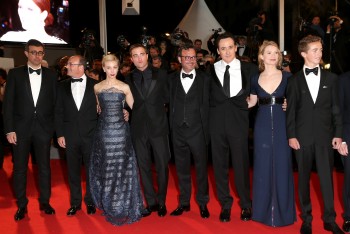 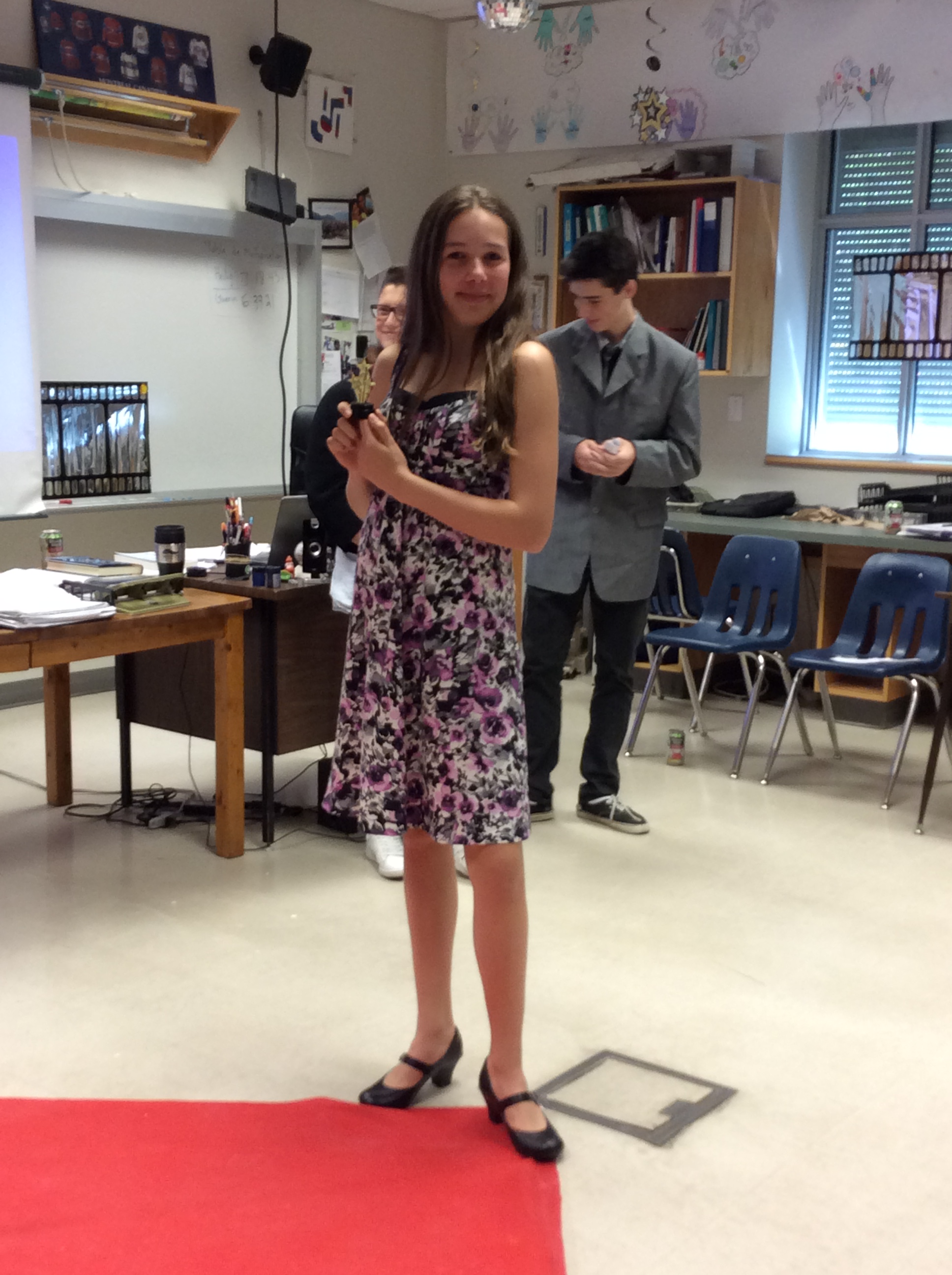 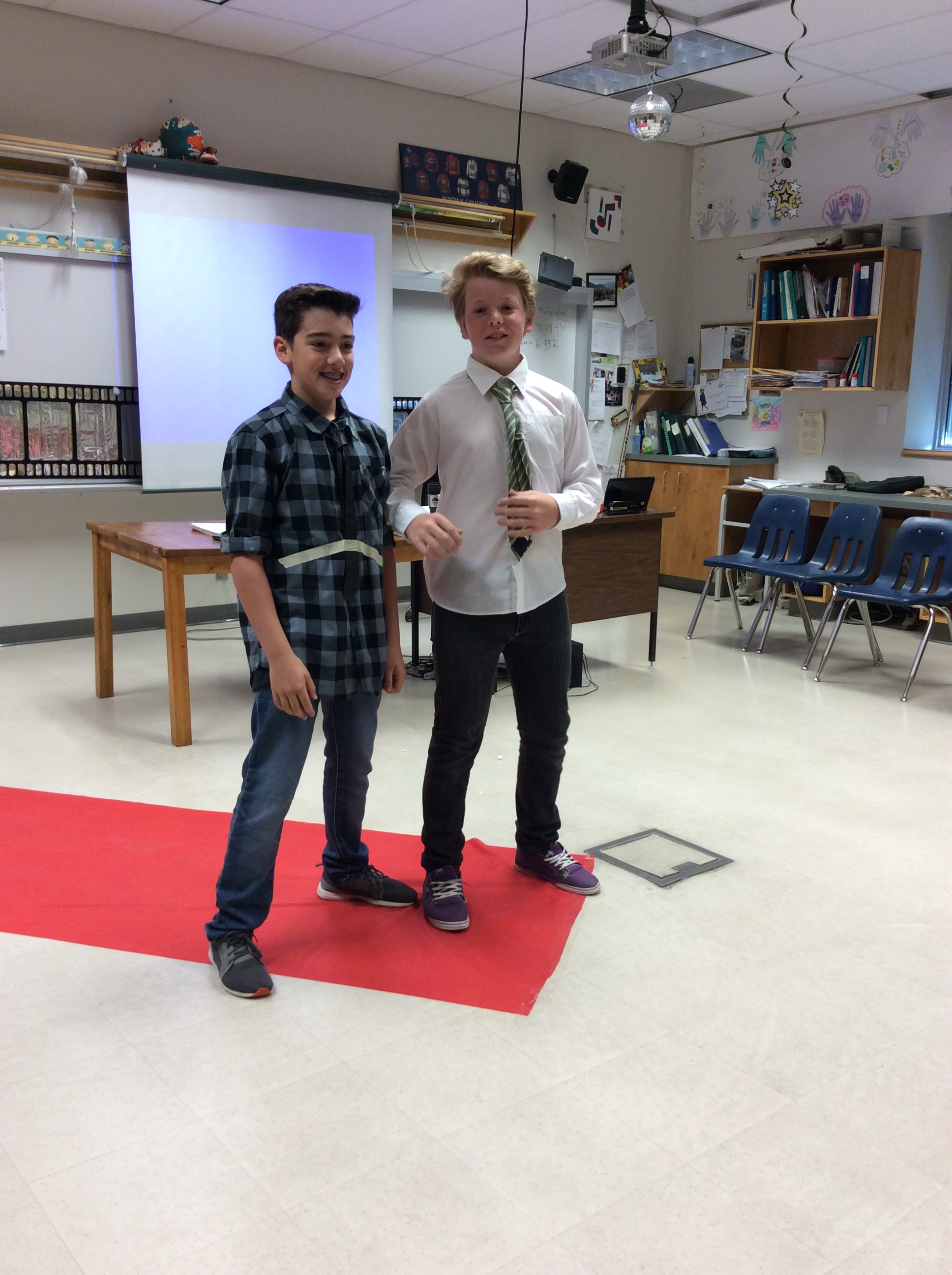 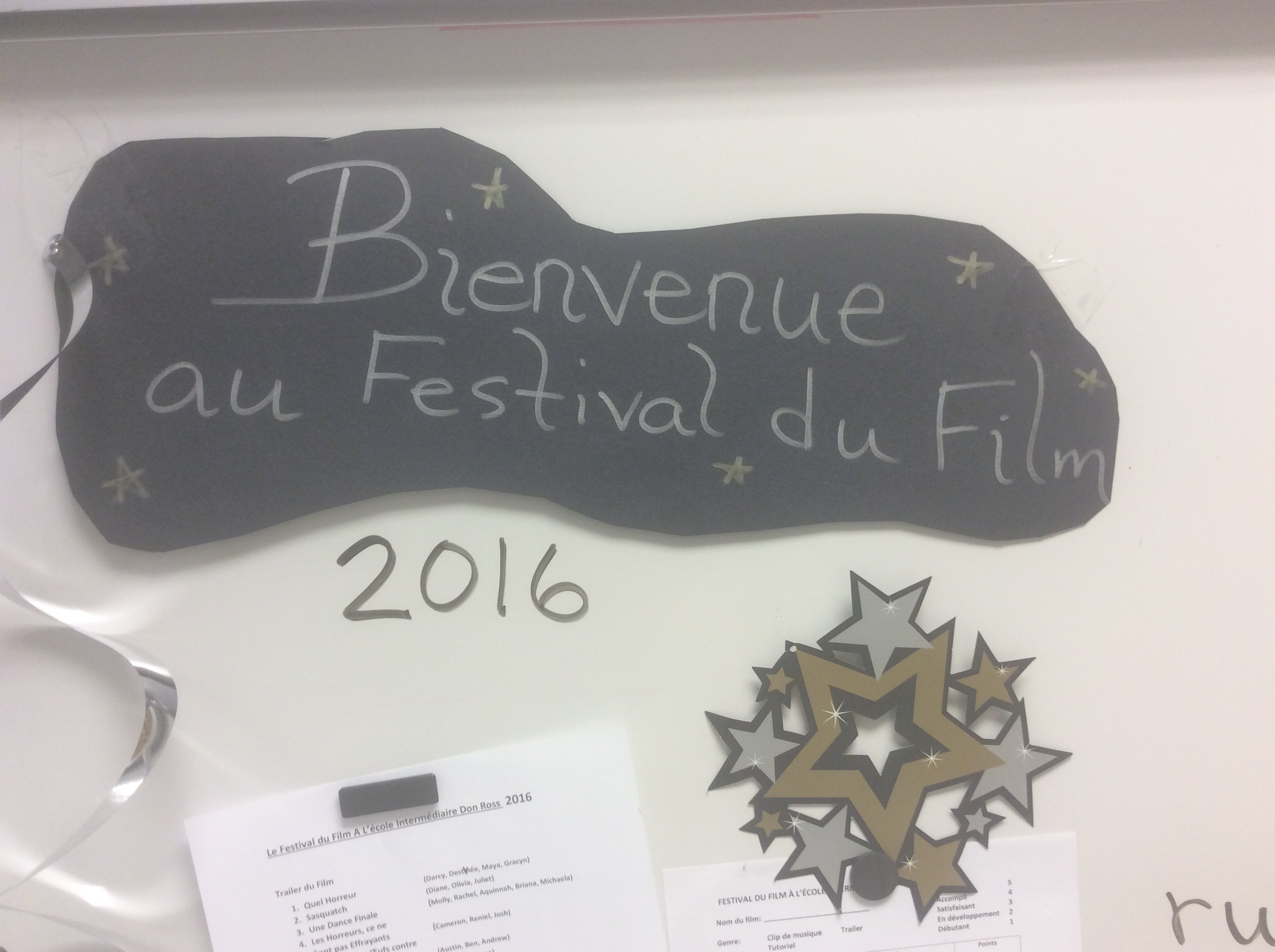 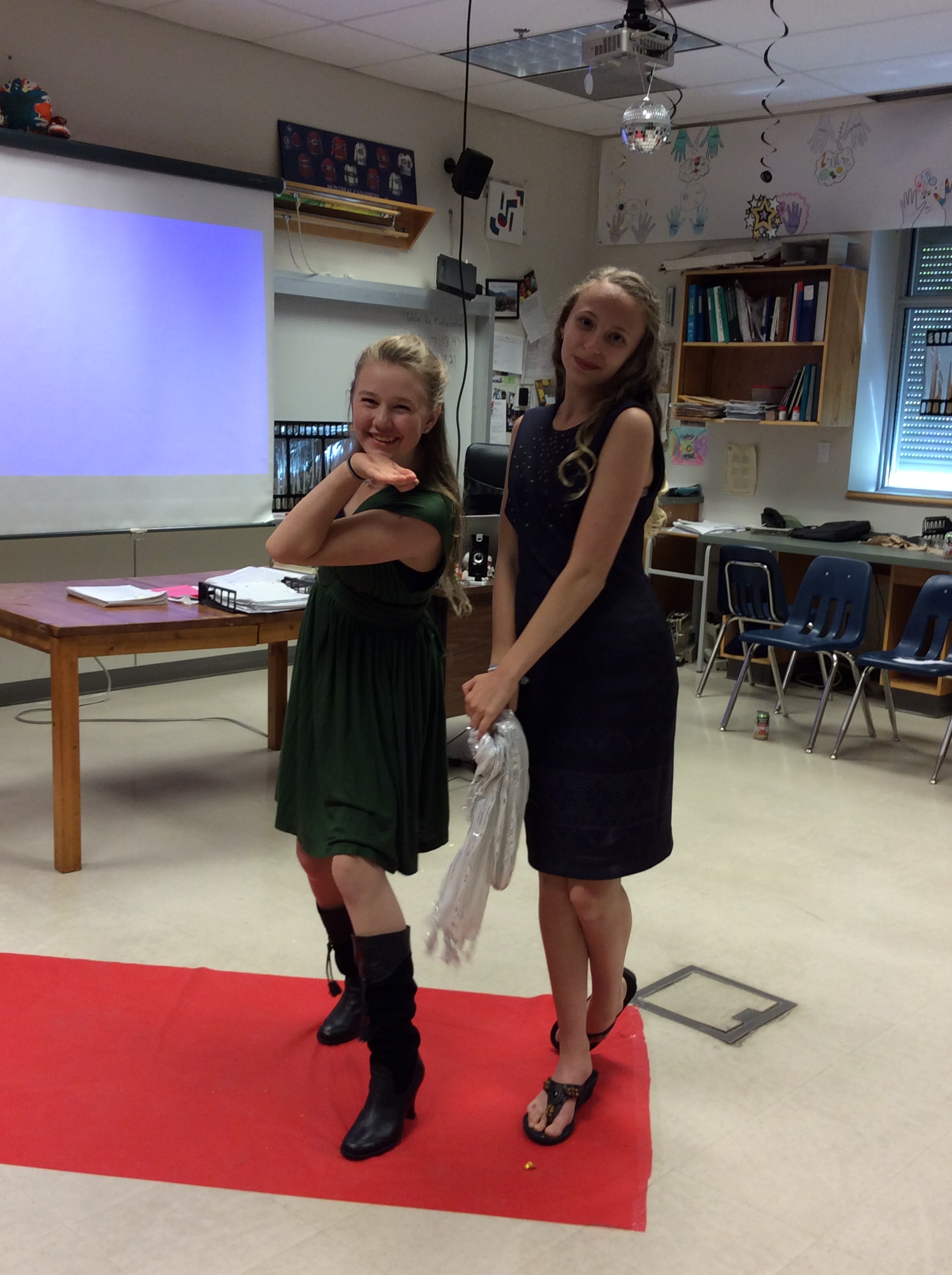 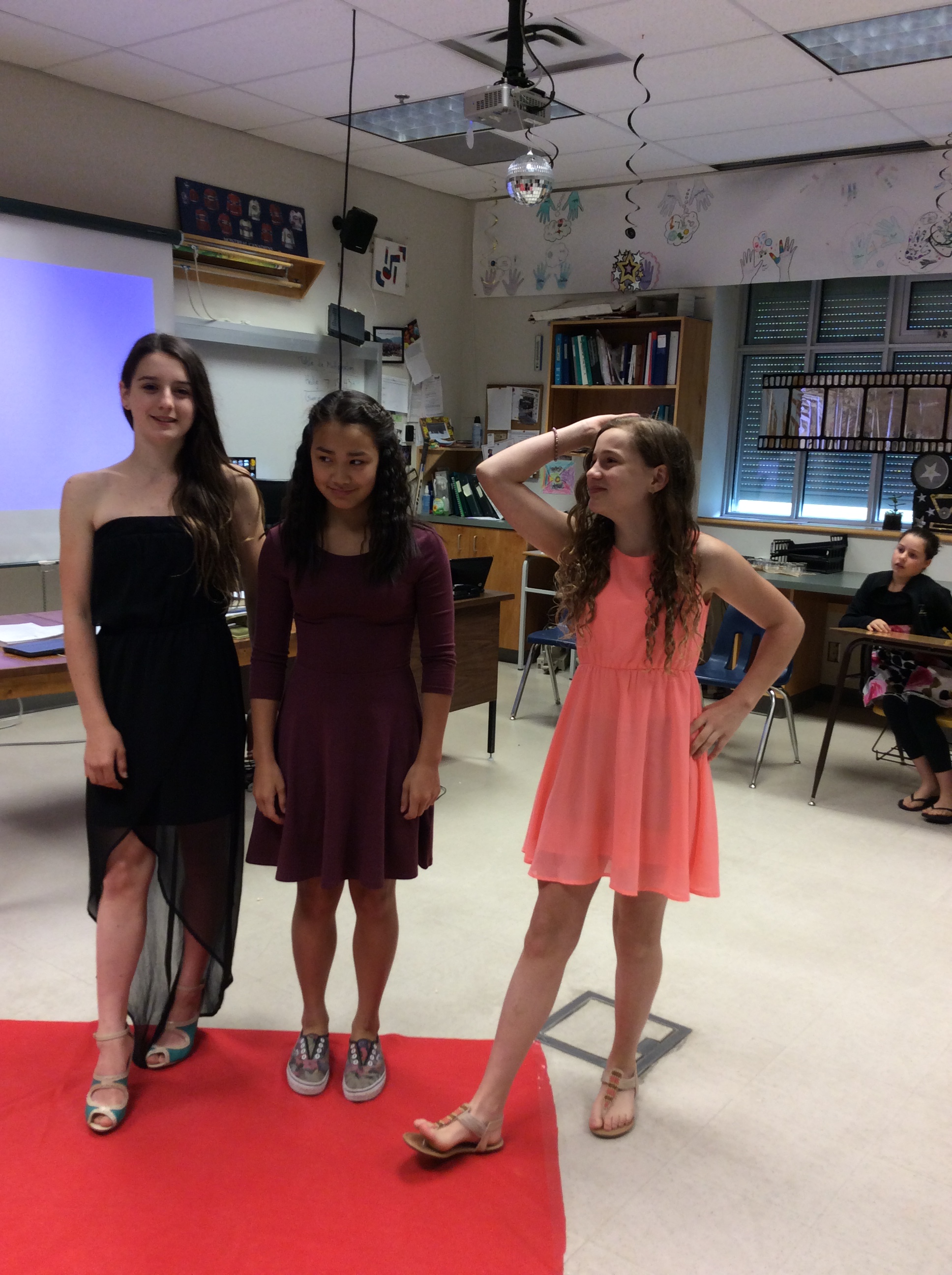 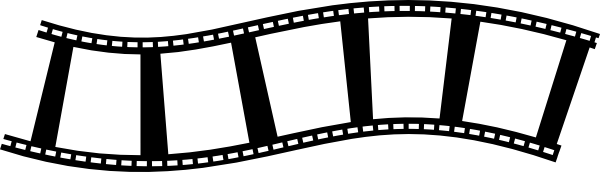 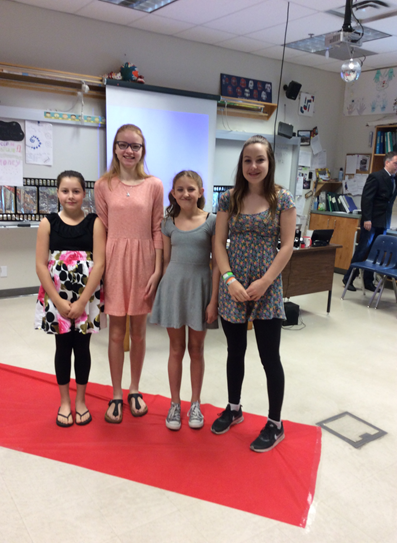 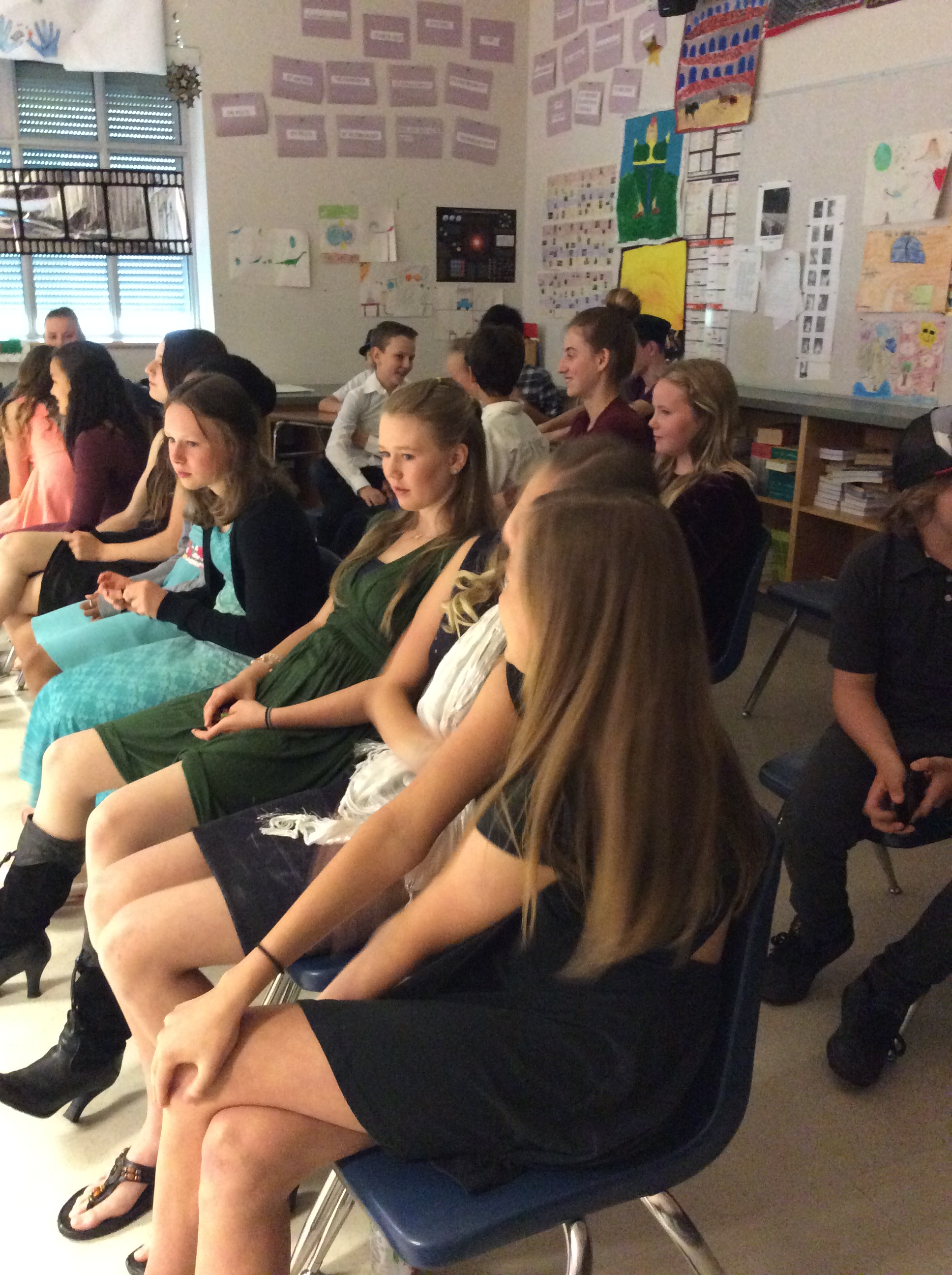 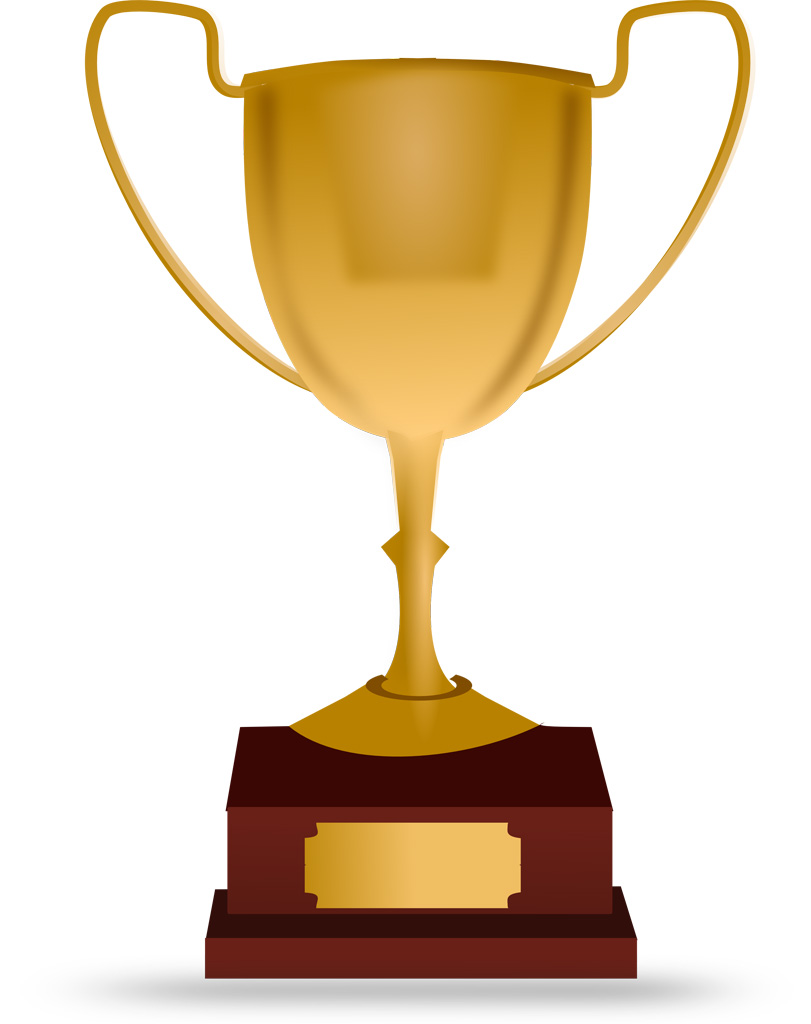 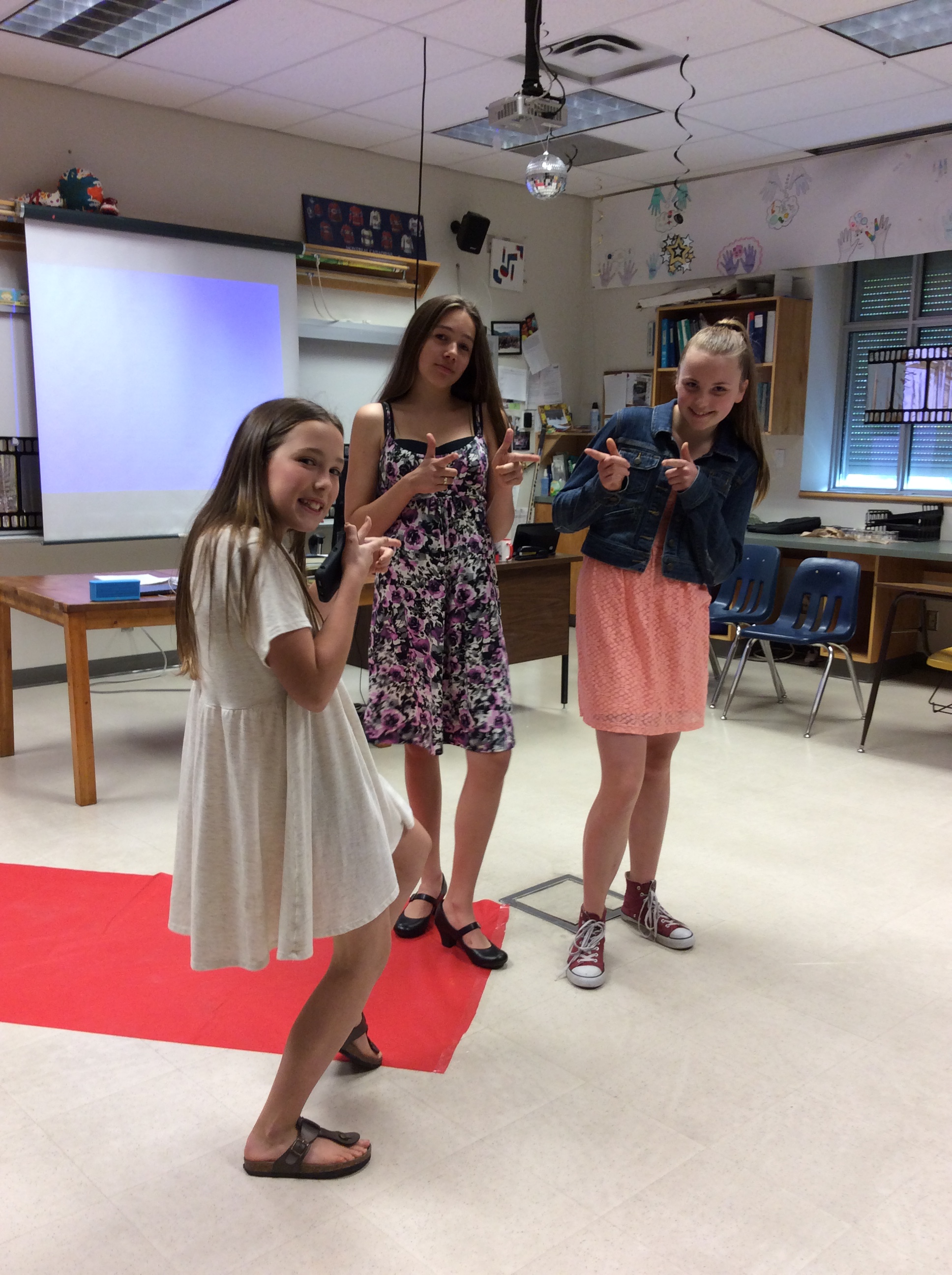 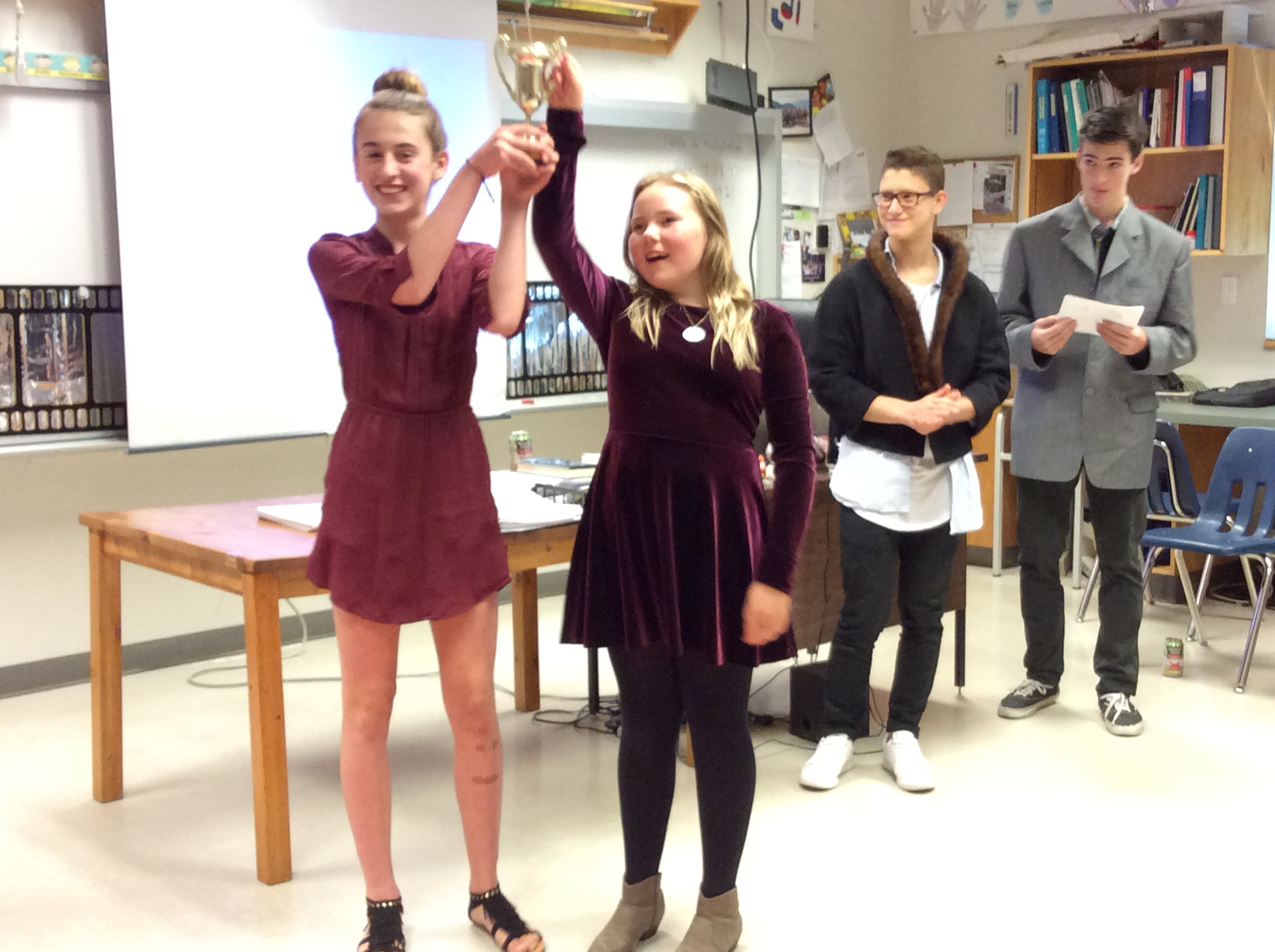 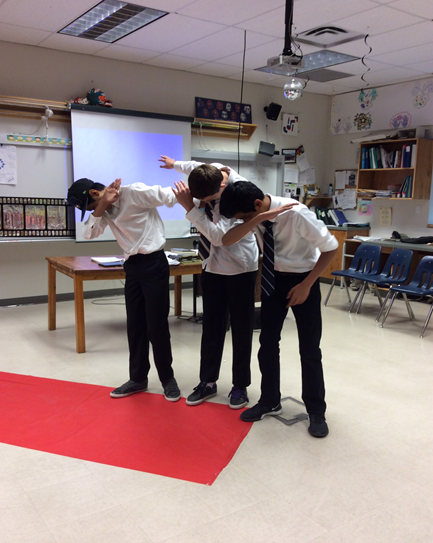 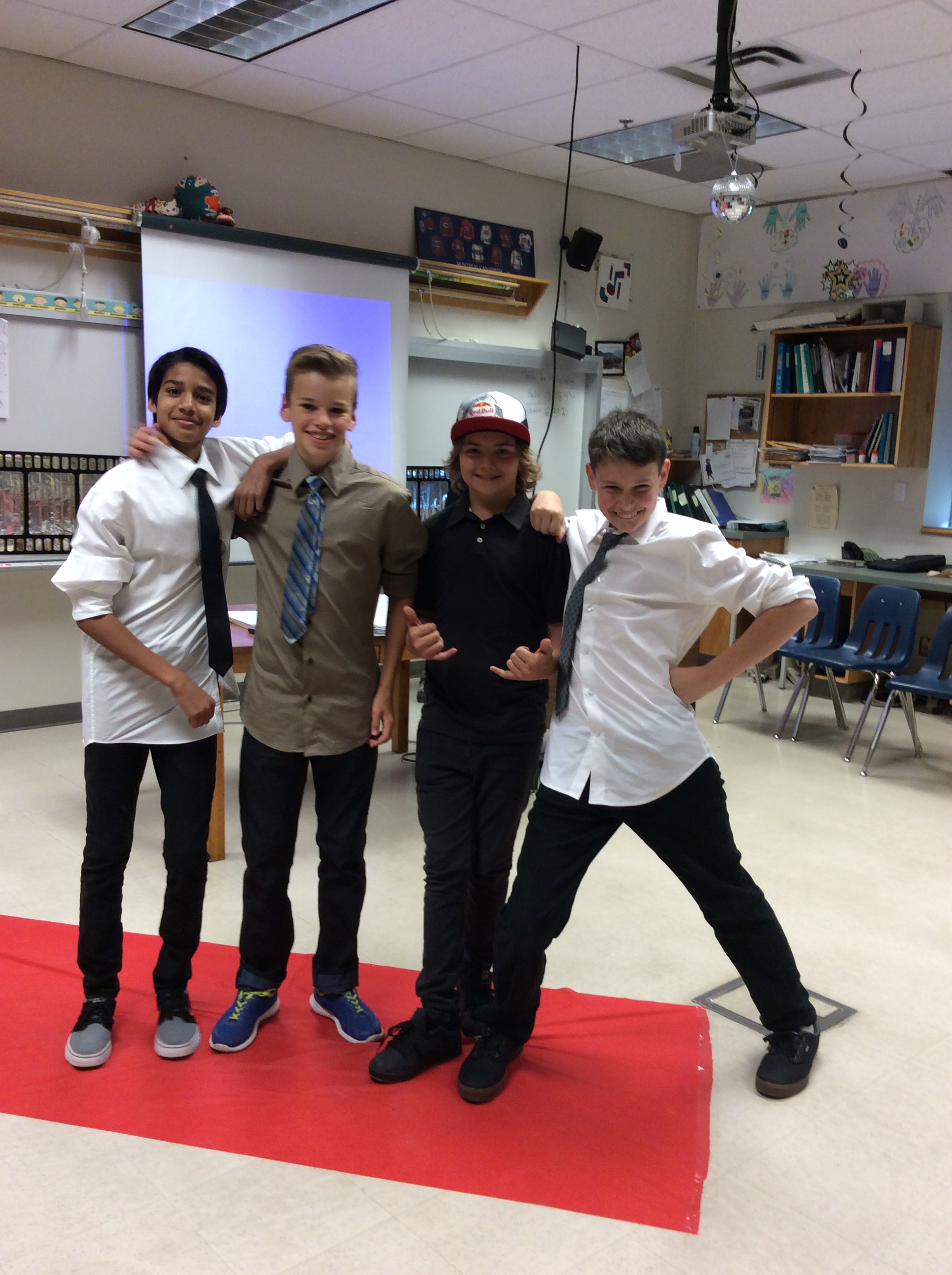 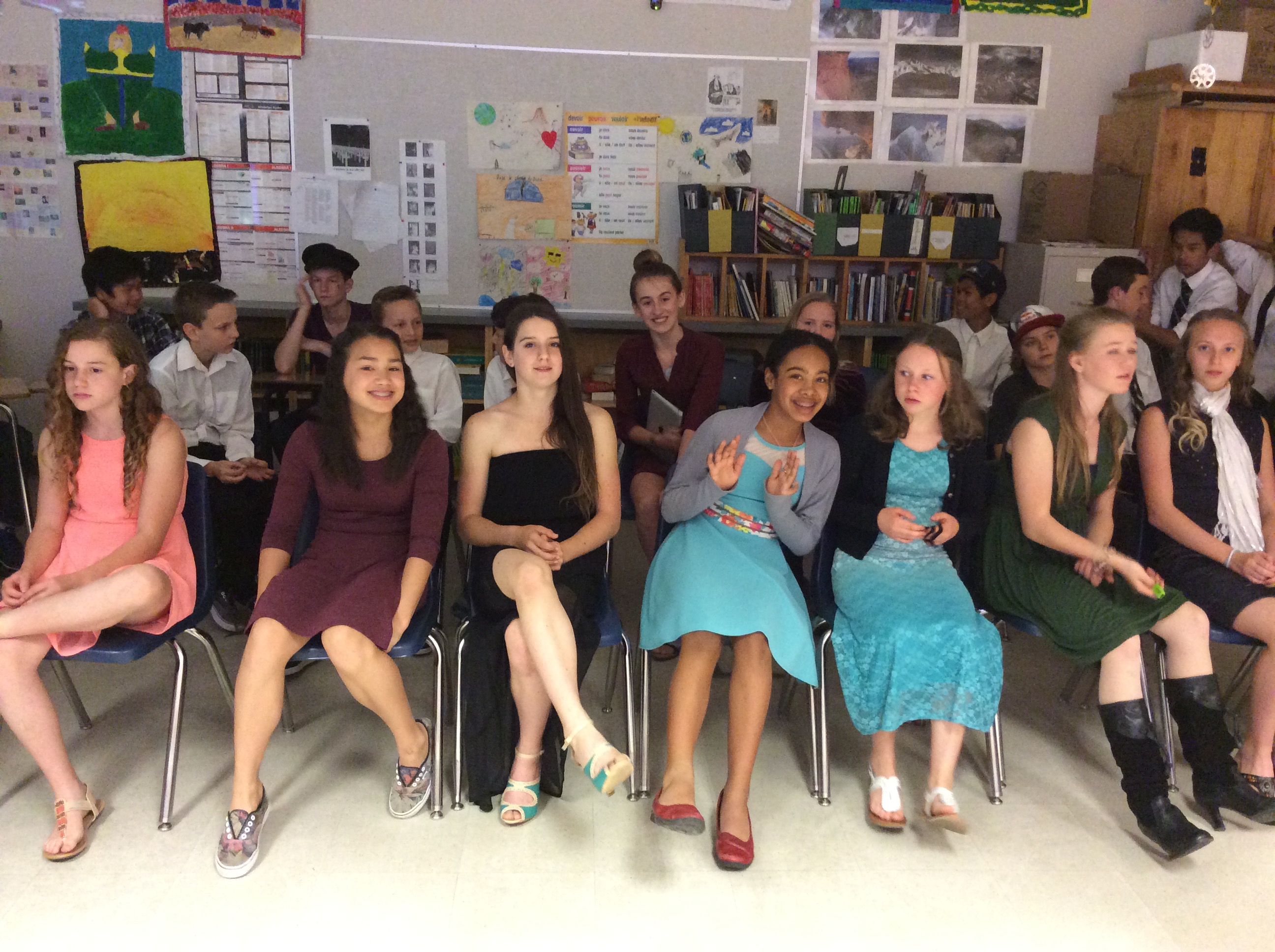 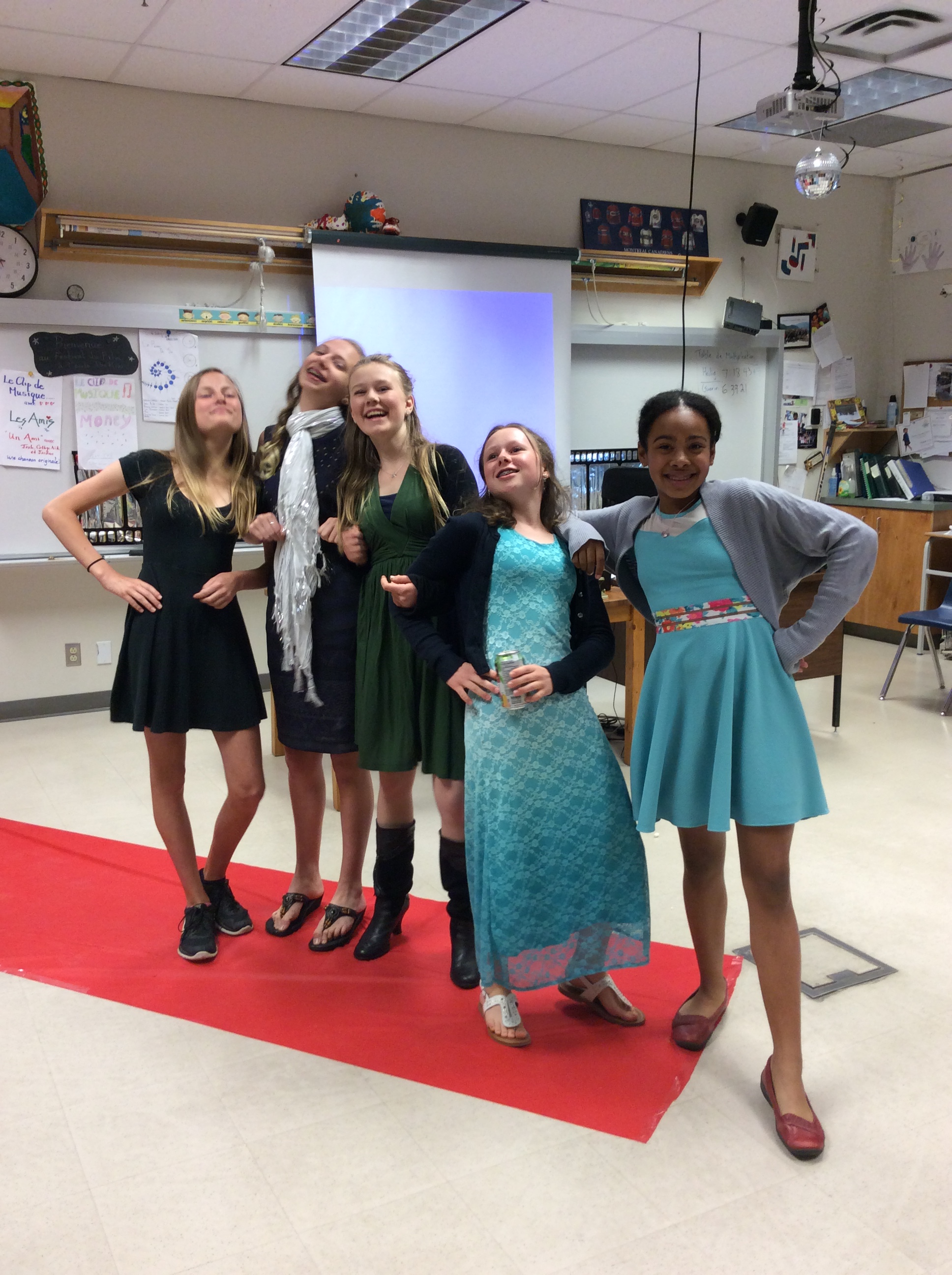 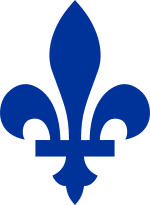 Créez un court métrage avec votre meilleur français et Apprenez les techniques de Filmer
Nous Avons un ‘expert’ qui va nous visiter pour Quelques conseils
     des techniques de filmer
					Bienvenue M. Walsh !!
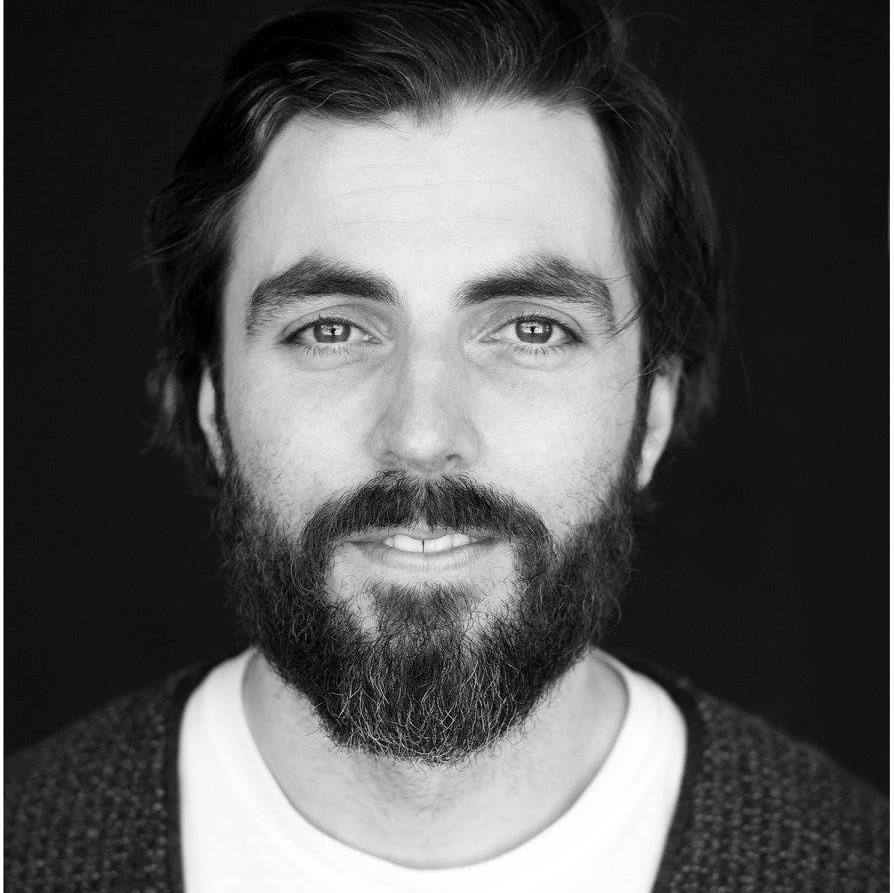 Les CatÉgories
Clip de Musique  -  C’est une composition originale (une chanson que vous écrivez et exécutez avec les costumes, la musique etc..   OU  une chanson françaises que vous connaissez déjà et que vous voulez chanter.
Une Bande Annonce / Un Trailer  -  Imaginez que vous faites un film francais dans un genre de vos choix. Créez une bande annonce qui inclure les points forts du film.
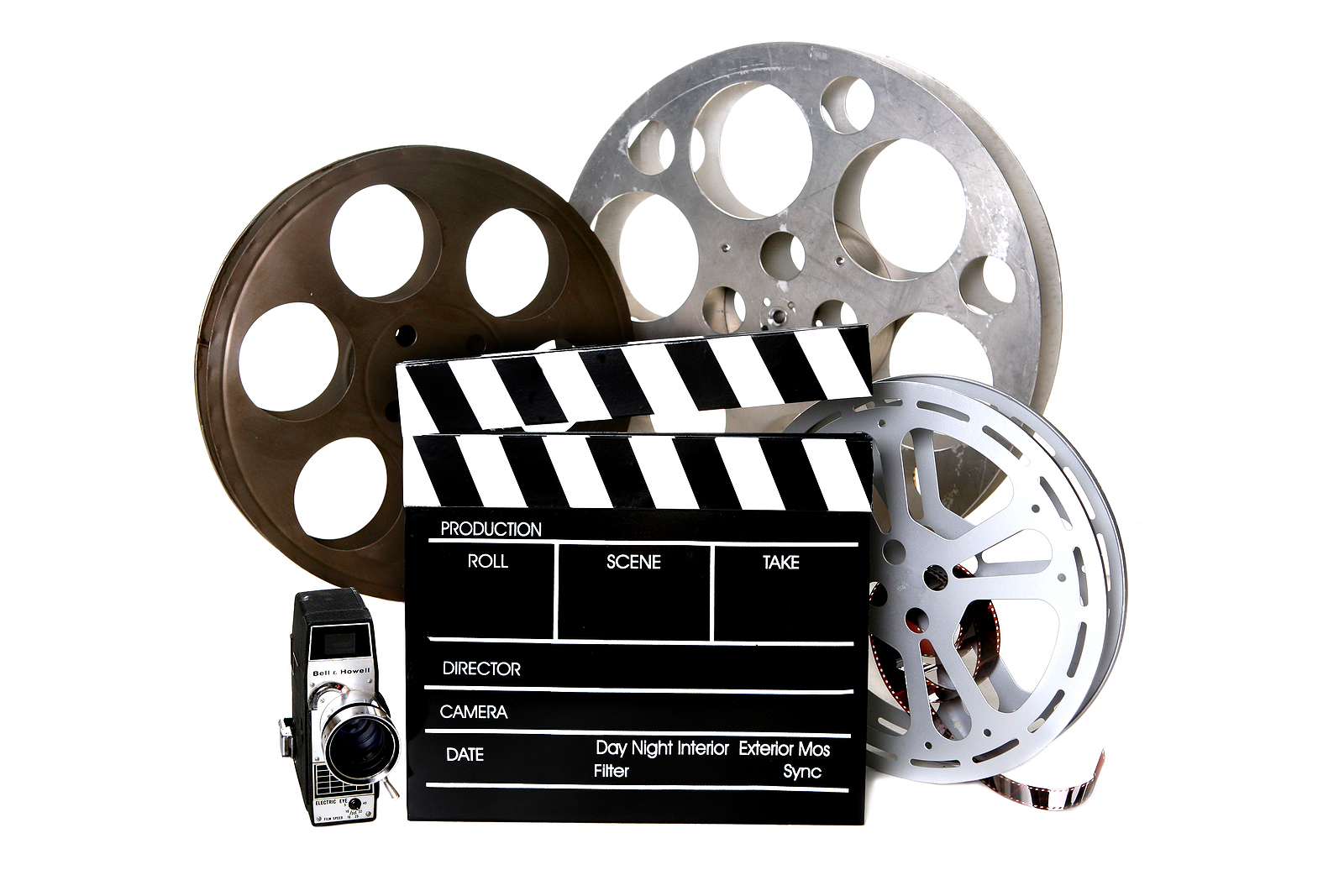 Une PublicitÉ -  Choisissez un produit et faire une publicité avec l’intention à vendre ce produit. Il faut essayer à convaincre quelqu’un de l’acheter.
Votre tÂche
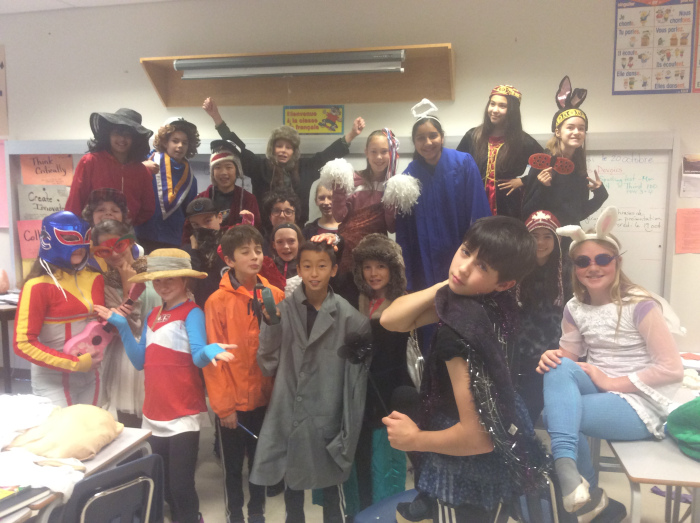 1.  Choisir une categorie, former un groupe de 2 – 4 personnes et commencer à planifier un film.
		*Dans le groupe, vous avez besoin les acteurs, le cinematographer, le dessin du costumes,
			peut- être, le directeur (une partie pour tout le monde)

2.  Faire un plan du film : un web, liste, ou des notes (identifier le genre, les personnages, les événements, le message)
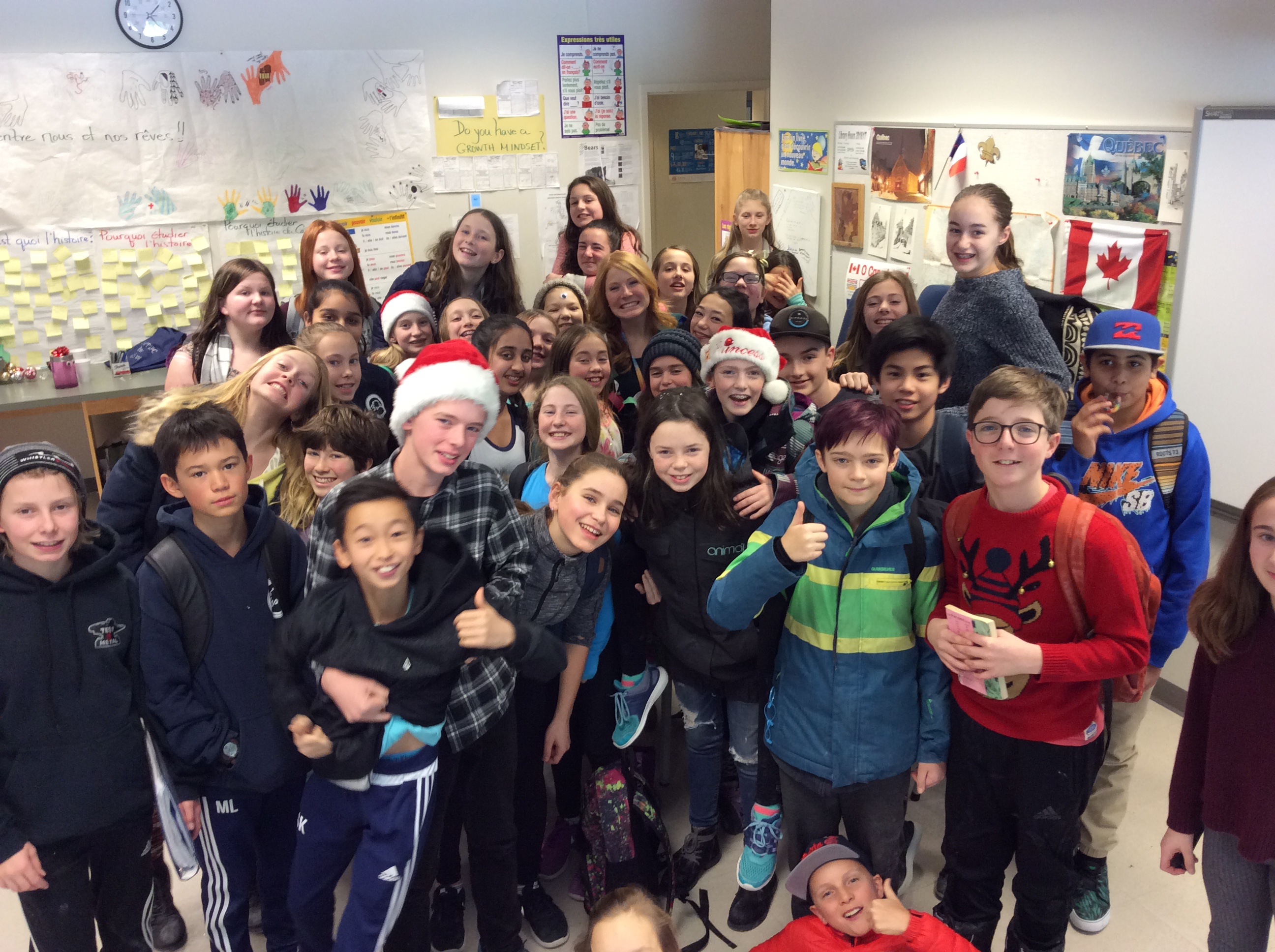 3. Faire un auto Évaluation sur La Collaboration
**Apprendre Comment améliorer vos compétences pour bien travailler ensemble
4. Ecrire le scenario            http://www.simplyscripts.com/scripts/The_Dark_Year/060301-ANNEE-NOIRE-Fr.pdf
5. Créer les ‘storyboards’
6. Faire un film et éditer
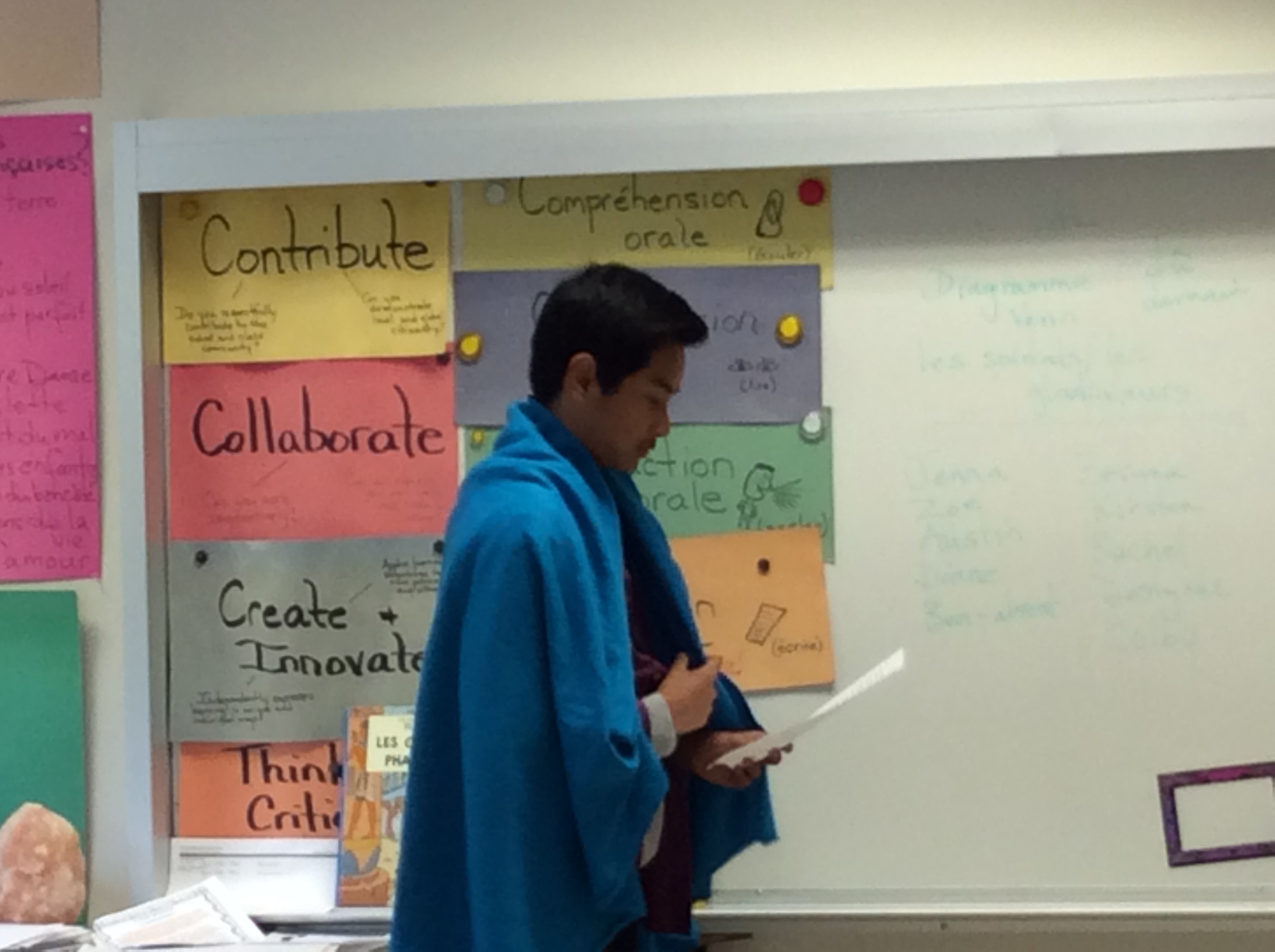 7. Faire un auto evaluation de CrÉer et Innover
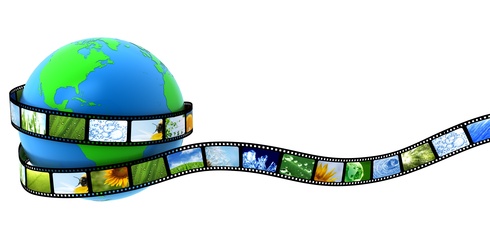 8. Donner le film à M. Borchert par vendredi le 26 mai
À la main sur un Flash Drive, ou envoyez- le À :  pborchert@sd48.bc.ca
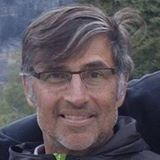 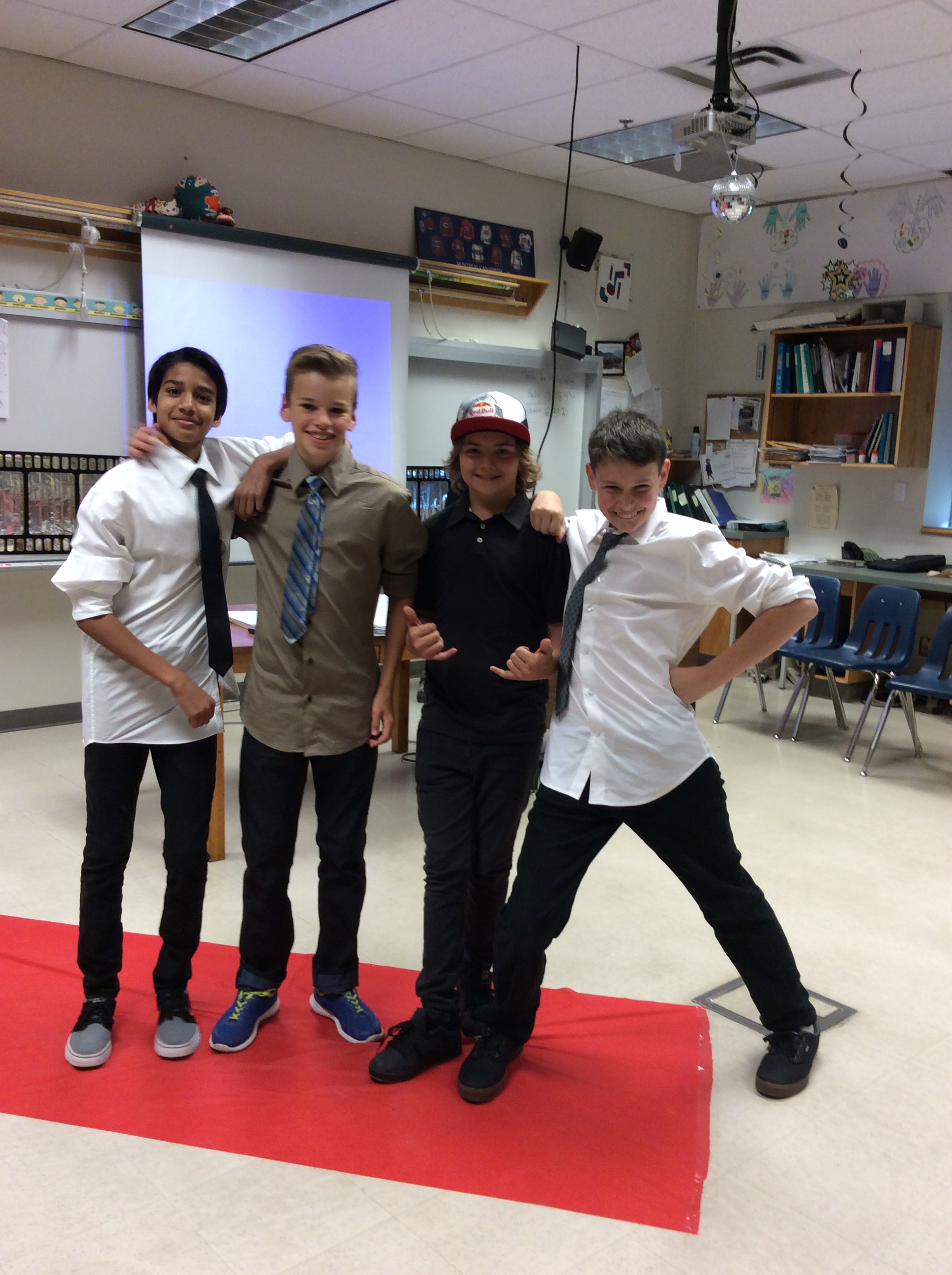 9. Participer dans le festival du film 
     le mardi le 30 mai 
Faire la toilette, porter les vêtements chics, prendre le 
prise sur le tapis rouge, regarder tous les films, applaudir
après chaque-un, montrer votre film pendant le festival!!
Les Prix pour les 7 Ème annÉe
Prix de Musique (Catégorie #1)			
						Prix d’interprétation féminine		
Prix de Scène (Catégorie #2)
						Prix d ’Interprétation masculine	
Prix de Publicité (Catégorie #3)
						Prix de cinématographie
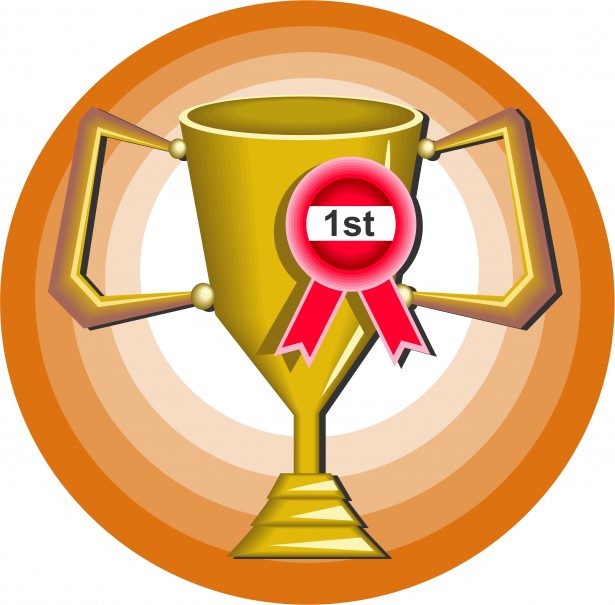 Les Prix pour les 8 Ème annÉe
Prix de Musique (Catégorie #1)			
						Prix d’interprétation féminine		
Prix de Scène (Catégorie #2)
						Prix d ’Interprétation masculine	
Prix de Publicité (Catégorie #3)
						Prix de cinématographie
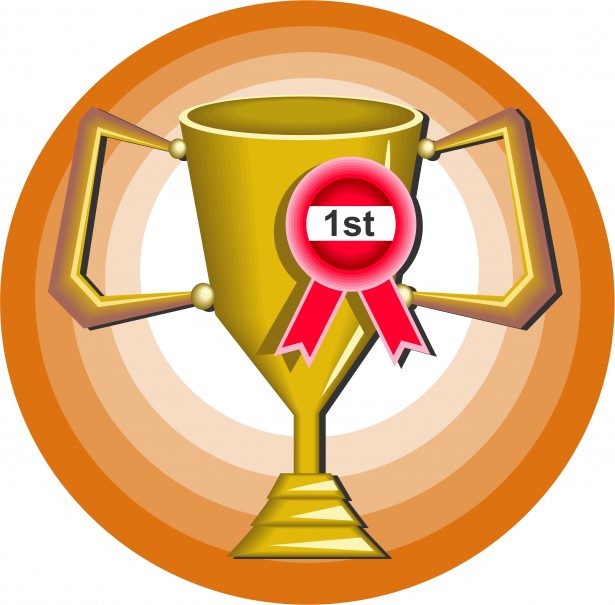 Entrez dans les autres festivals Ailleurs (En C.B. et Au Canada) Prenez un cours de film a HSSS
http://www.canfilmf




  http://www.bcsff.com/
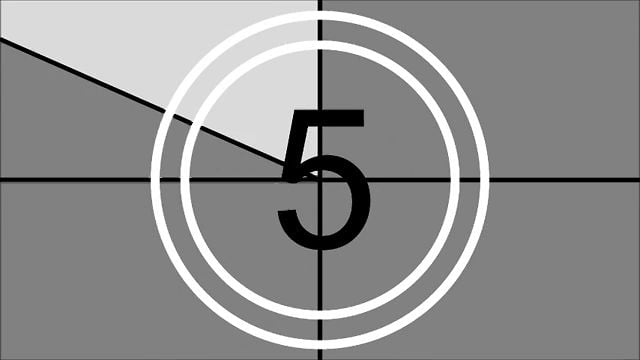 http://www.reelworld.ca/film-submission